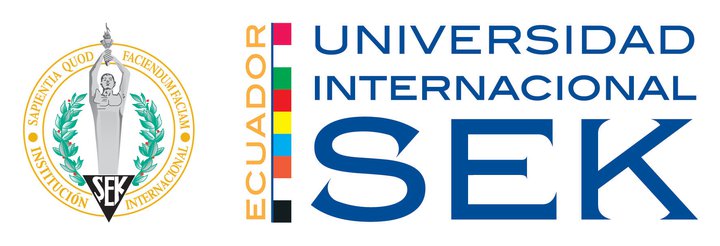 UNIVERSIDAD INTERNACIONAL SEKFACULTAD DE ARQUITECTURA E INGENIERÍAS
TEMA:
DISEÑO E IMPLEMENTACIÓN DE UN SISTEMA WEB PARA LA AUTOMATIZACIÓN DE PRUEBAS PRECONTRACTUALES EN EMPRESAS DE ALTO RIESGO, BASADO EN LA NORMA ISO 27002 VERSIÓN 2013 EN EL GRUPO G&C
Elaborado por: 
Luis Erazo N.
Grupo G&C
AGENDA DEL DÍA
El Problema
Objetivos
Justificación
Factibilidad
Diagramas
Ambiente de Desarrollo
ISO 27002
Información del Servidor
Metodología de Desarrollo
Código
Implementación
Pruebas
Preguntas
Conclusiones
Demostración
Recomendaciones
GRUPO G&C
Pruebas Poligráficas
Investigación
Informática Forense
Levantamiento de Rastros
Documentología y Grafología
Reclutamiento y Selección de Personal
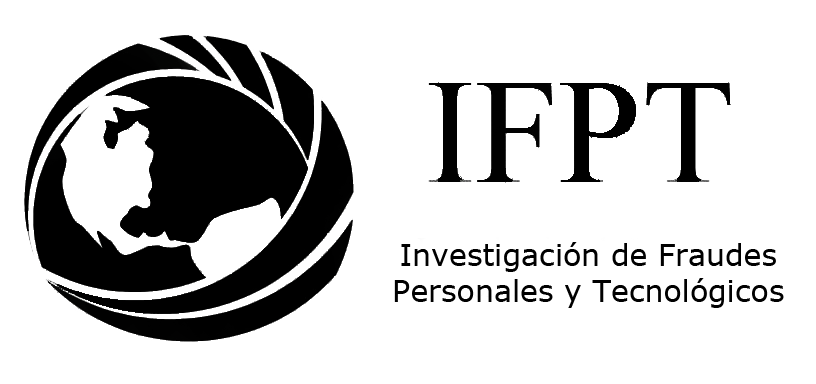 EL PROBLEMA
Formatos impresos
Tiempo
Personas especializadas
Errores humanos
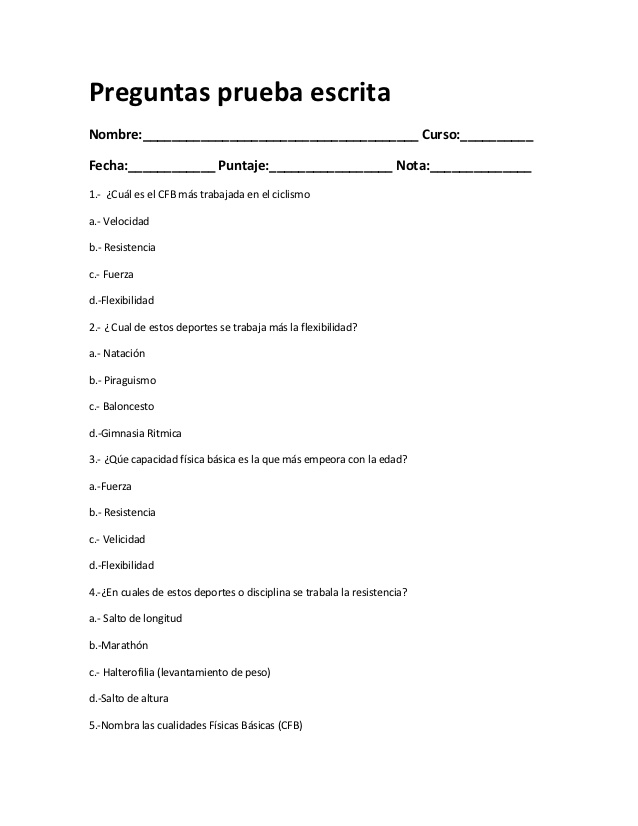 OBJETIVO GENERAL
Diseñar e implementar un sistema web para la automatización de pruebas precontractuales en empresas de alto riesgo, basado en la norma ISO 27002 versión 2013 en el grupo G&C.
OBJETIVOS ESPECÍFICOS
Recolectar información para el desarrollo del marco teórico por medio  de libros, tesis, entrevista a personal especializado sobre el tema.
Diseñar y elaborar una base de datos para el almacenamiento de las pruebas precontractuales.
Desarrollar el sistema web para la automatización a través de la aplicación de una metodología ágil.
Realizar pruebas de verificación y validación del sistema que garanticen el funcionamiento y cumplan los requisitos.
JUSTIFICACIÓN
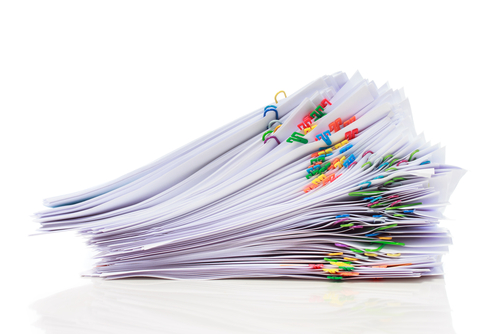 Selección de personal
Datos no adulterados
Optimización de tiempo
Nuevos servicios
Medio Ambiente
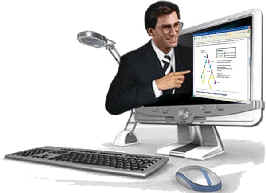 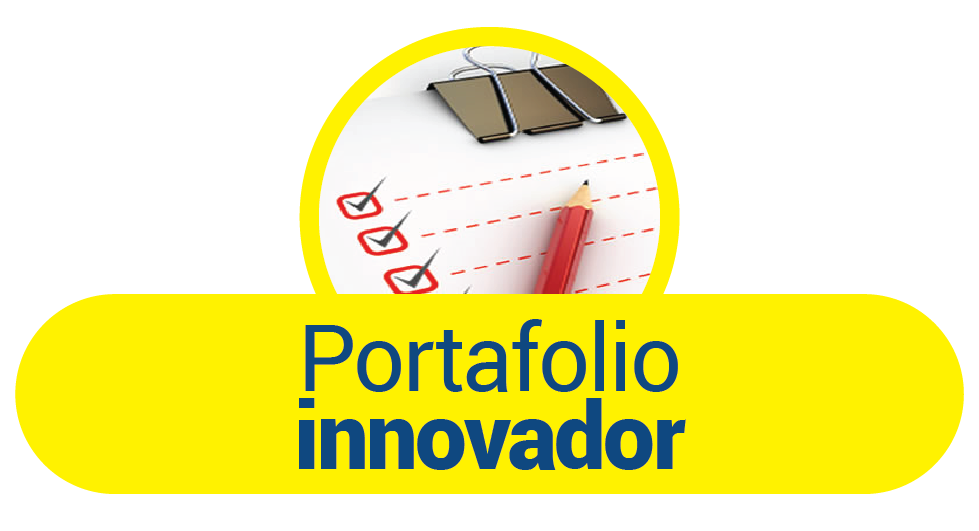 MÉTODO
FACTIBILIDAD
Operacional:
Administrador
Recursos humanos
Técnica:
Computador
Php
MySQL
Hosting
Internet
Económica:
DIAGRAMAS
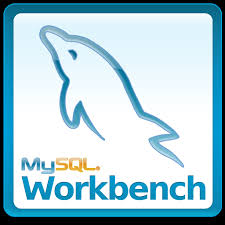 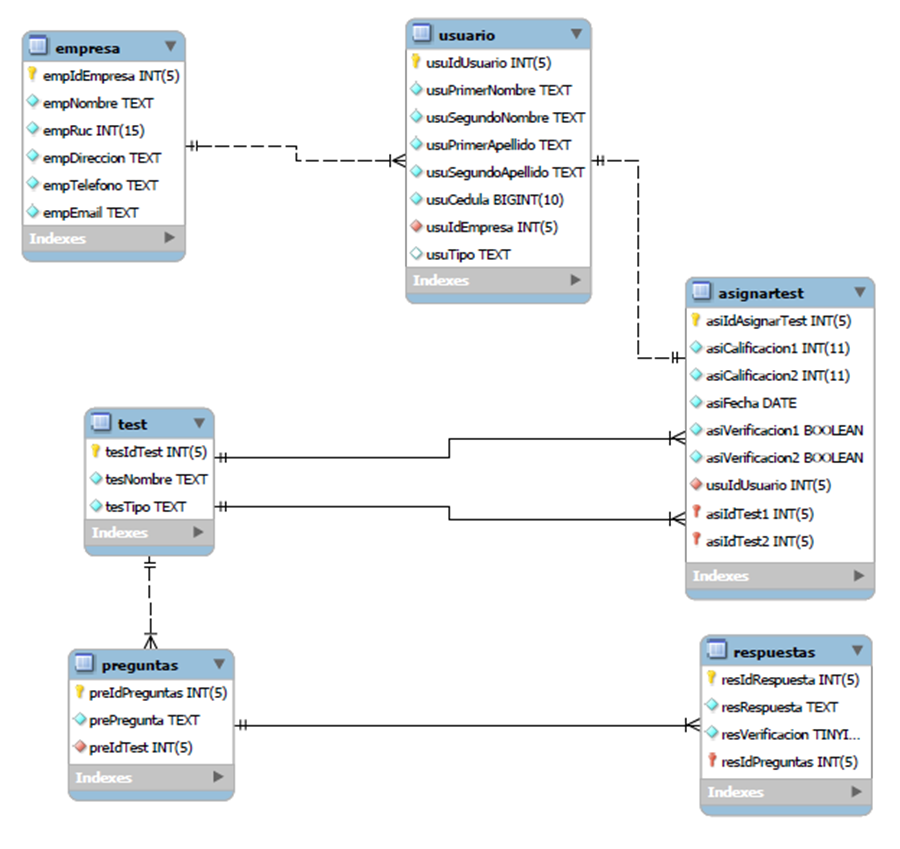 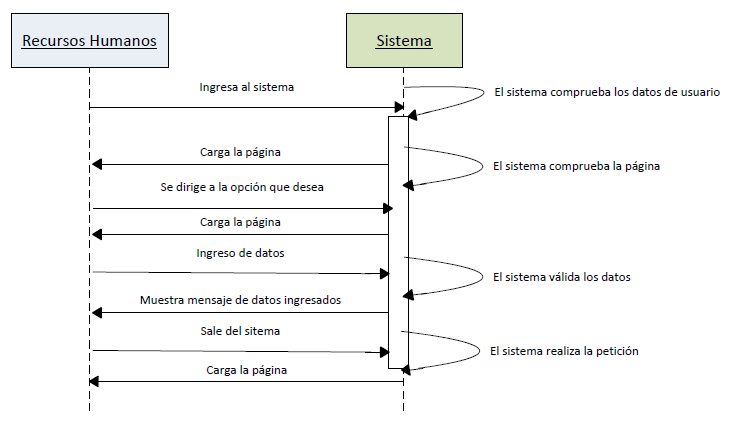 INFORMACIÓN DEL SERVIDOR
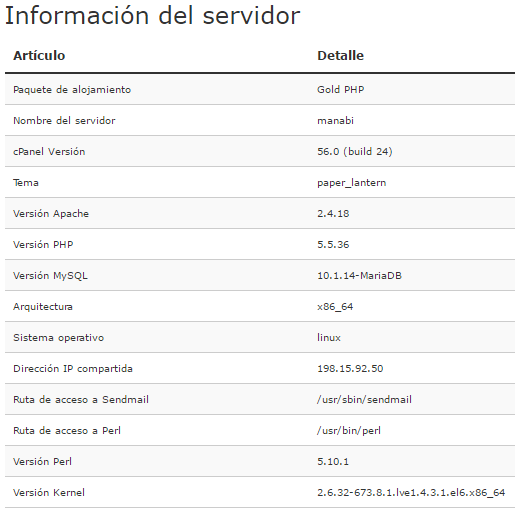 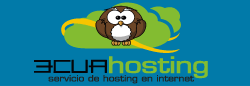 ISO 27002
La ISO 27002 proporciona recomendaciones de las mejores prácticas en la gestión de la seguridad de la información .
Confidencialidad
Integridad
Disponibilidad
AMBIENTE DE DESARROLLO
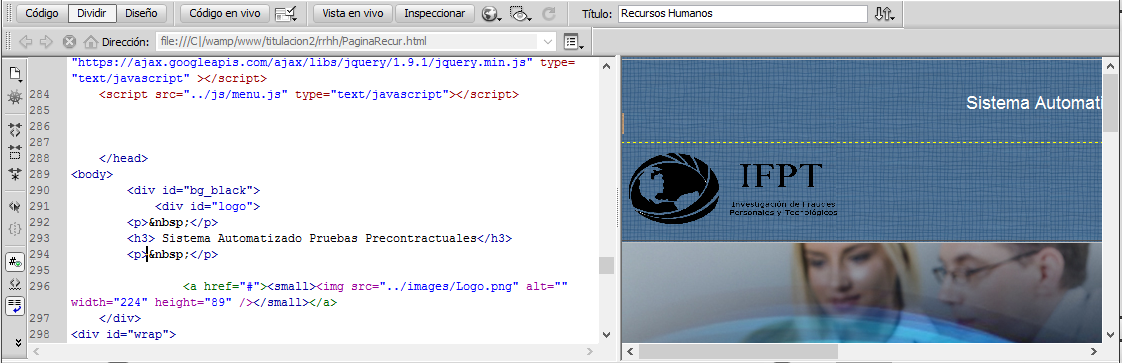 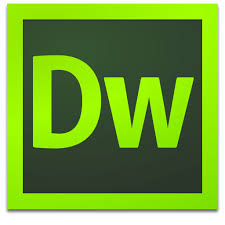 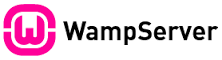 RESULTADOS
METODOLOGÍA DE DESARROLLO
CÓDIGO
<body>
    <form action="EliminarE.php" method="post" class="register">
        <h1>Eliminar Empresa</h1>
	<fieldset class="row1">
	   <legend>Consulta</legend>
	   <p>
	      <label>Código: </label>
	      <input type="text" name="Ruc" required="required" onKeyPress="return SoloNumeros(event);" placeholder="Solo números" maxlength="10"/>
	    </p>
	    <p>                            
	      <div><button class="button">Eliminar &raquo;</button></div>
	     </p>
           </fieldset>
	</form>
  </body>
</html>
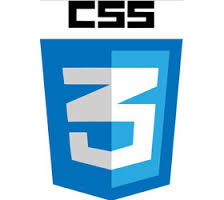 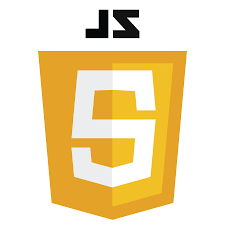 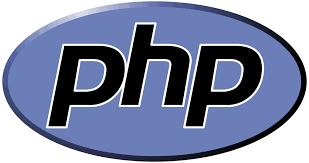 IMPLEMENTACIÓN
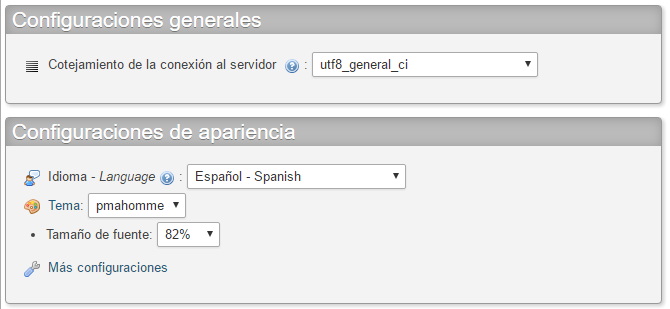 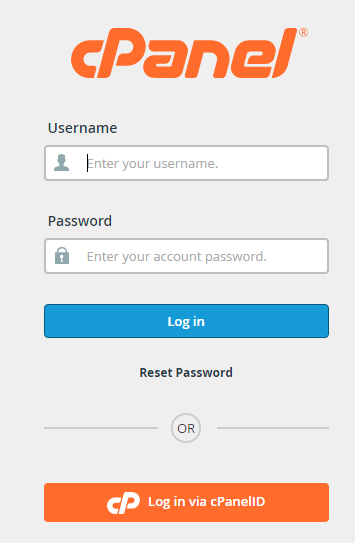 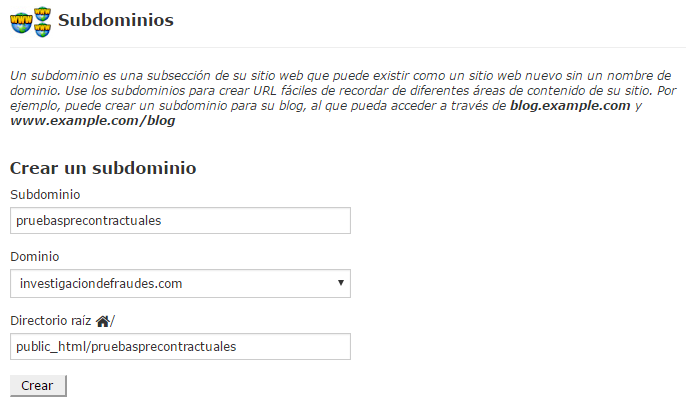 PRUEBAS
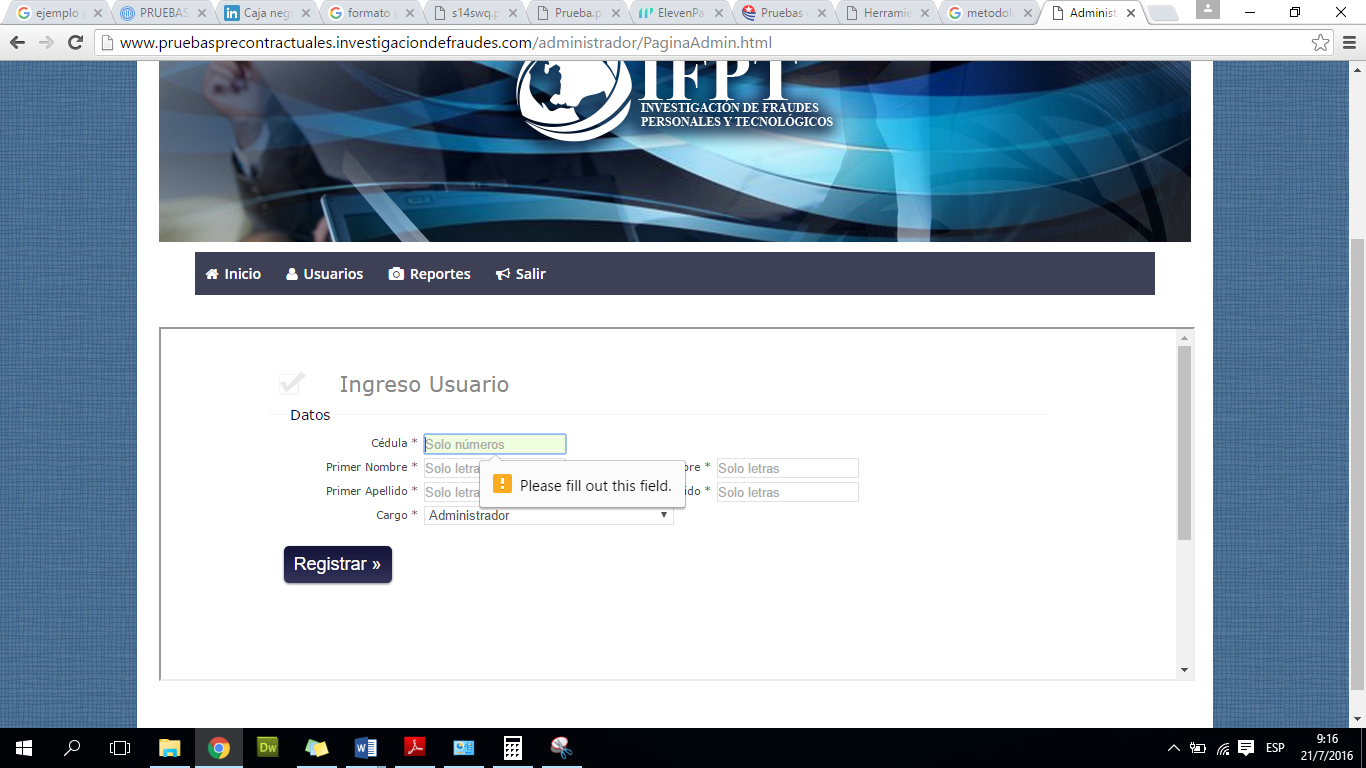 DEMOSTRACIÓN DEL SISTEMA
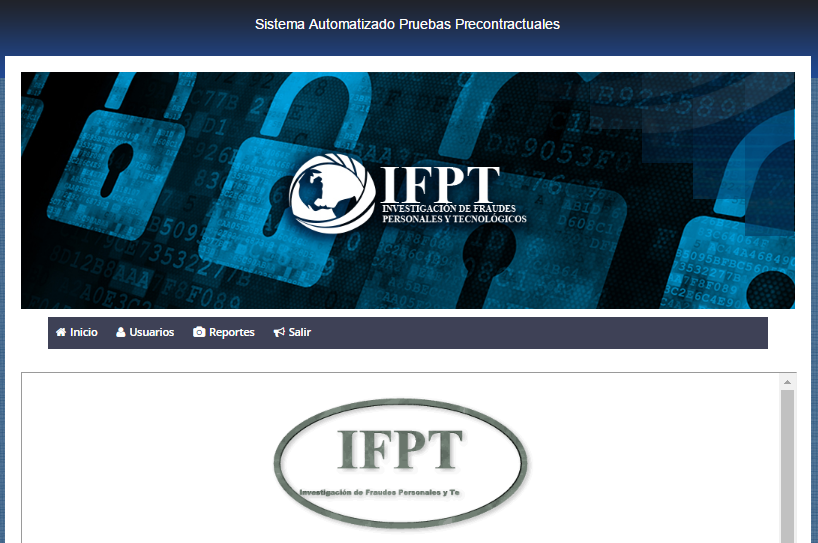 CONCLUSIONES
Se pudo realizar un marco teórico amplio y completo mediante la recolección de información que facilitó generar todo el conocimiento requerido para el desarrollo del sistema.
Se pudo crear diferentes tablas en la base de datos  que permitió que la información sea almacenada correctamente.
Se pudo desarrollar un sistema funcional gracias a las características de la metodología ágil Scrum.
Se pudo realizar pruebas de verificación que permitieron detectar y corregir errores que previamente habían pasado desapercibidos.
RECOMENDACIONES
Mantener periódicamente la actualización y creación de nuevas pruebas.
Realizar periódicamente respaldos de la base de datos.
Realizar una verificación de resultados de las nuevas pruebas ingresadas por el departamento de Recursos Humanos antes de ser asignada a los clientes.
Se recomienda al perfil de administrador y recursos humanos manejar correctamente sus credenciales y confidencialidad, para que el sistema no sea vulnerable por otras personas.
GRACIAS
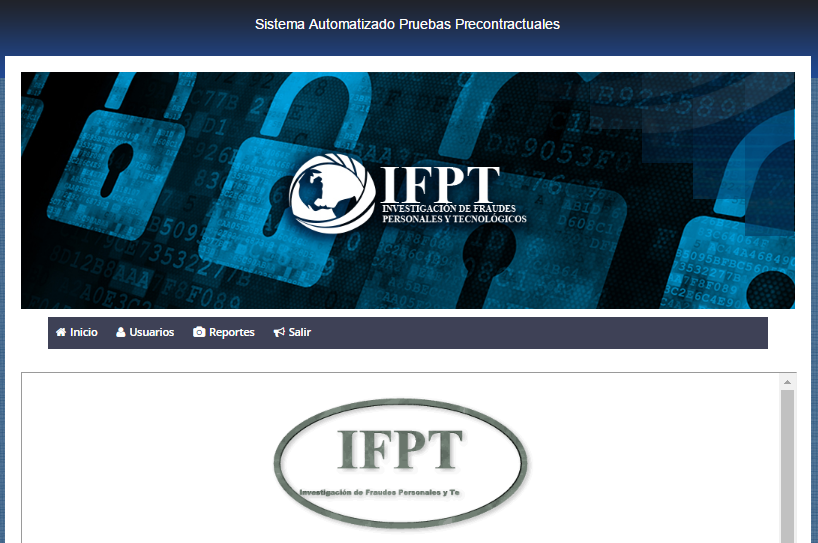